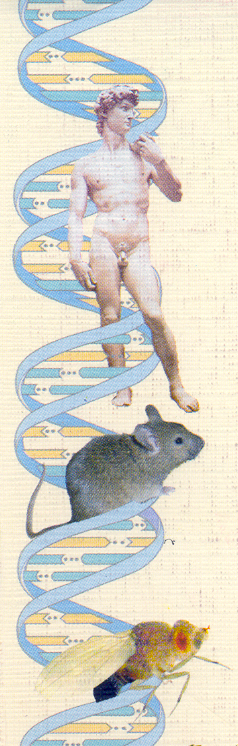 Кафедра биологии и экологии
Лекция 3. Лечебное дело
Генный уровень организации наследственного материала. Экспрессия генов.
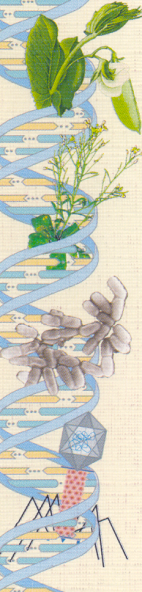 К.б.н, доцент  Е.В. Зубарева
Список основной литературы
Список дополнительной литературы
ПЛАН
1. Материальный субстрат наследственности и изменчивости.
2. Понятие «геном», «ген».
3. Экспрессия генетической информации у про- и эукариот
4. Регуляция экспрессии.
Наследственность – свойство клеток или организмов в процессе самовоспроизведения передавать новому поколению способность к определенному обмену веществ и к онтогенезу, что обеспечивает формирование признаков и свойств этого типа  клеток и организмов.
Наследственность – материальная и функциональная преемственность между поколениями.
Изменчивость -  свойство живых систем приобретать изменения и существовать в различных вариантах.
Материальным субстратом наследственности и изменчивости    являются нуклеиновые кислоты в большинстве - это ДНК.
ДНК – дезоксирибонуклеиновая кислота
Первичная структура – полинуклеотидная цепь, мономеры-нуклеотиды. Нуклеотид = остаток фосф. к-ты + сахар дезоксирибоза + азотистое основание (пуриновые А,Г и пиримидиновые Ц, Т). Нуклеотиды соединяются фосфодиэфирными связями (сборка цепи за счет фермента ДНК-зависимой ДНК-полимеразы).
Наращивание цепи идет в направлении 
5/ --------3/
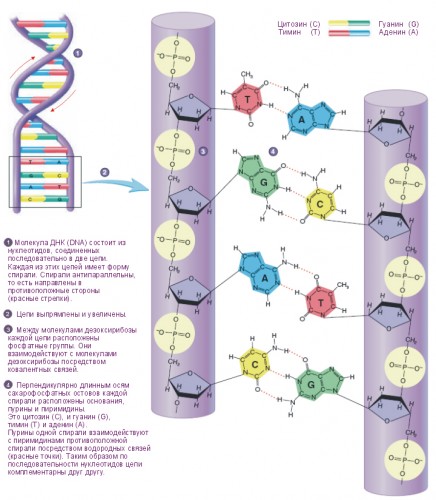 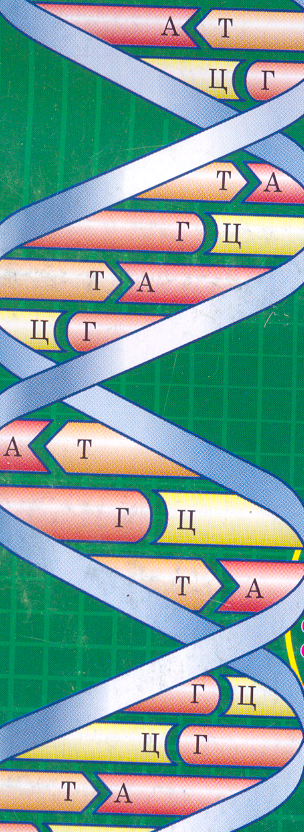 Вторичная структура ДНК – две полинуклеотидные цепи (антипараллельны), связанные водородными связями по принципу комплементарности (А-Т, Г-Ц) закручиваются спиралью вокруг воображаемой оси.
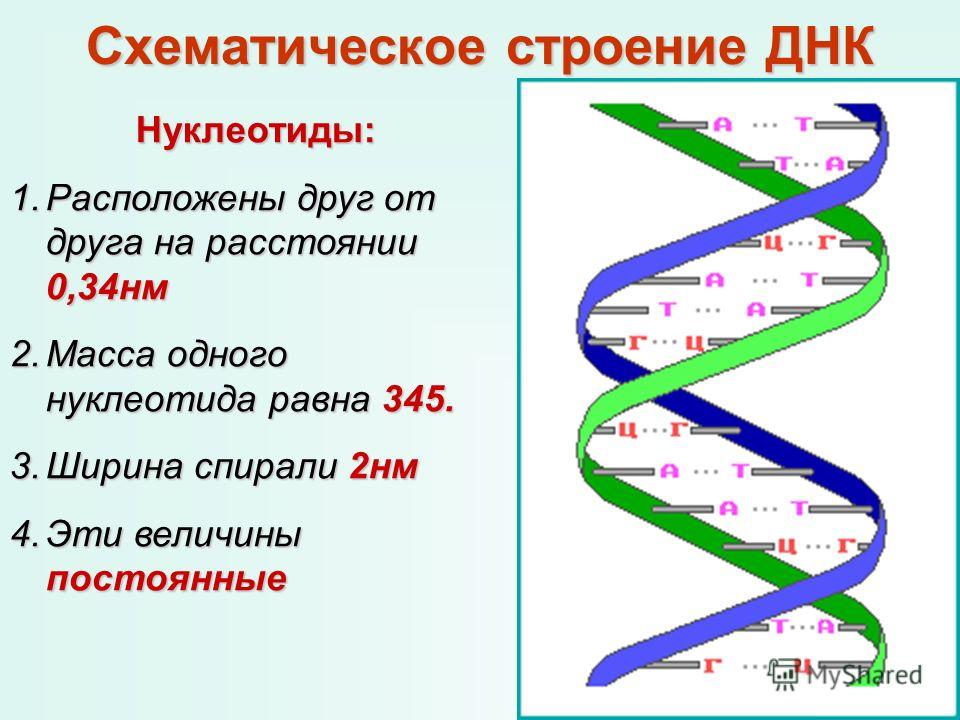 Третьичная структура – трехмерная структура ДНП (дезоксирибонуклеопротеин)
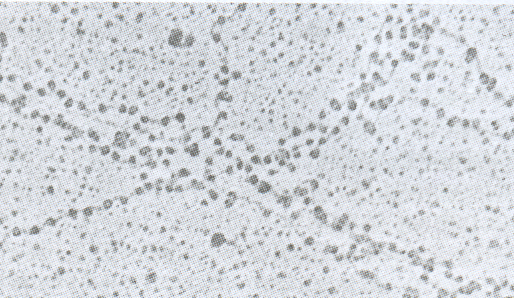 Уровни компактизации ДНК (упаковка)
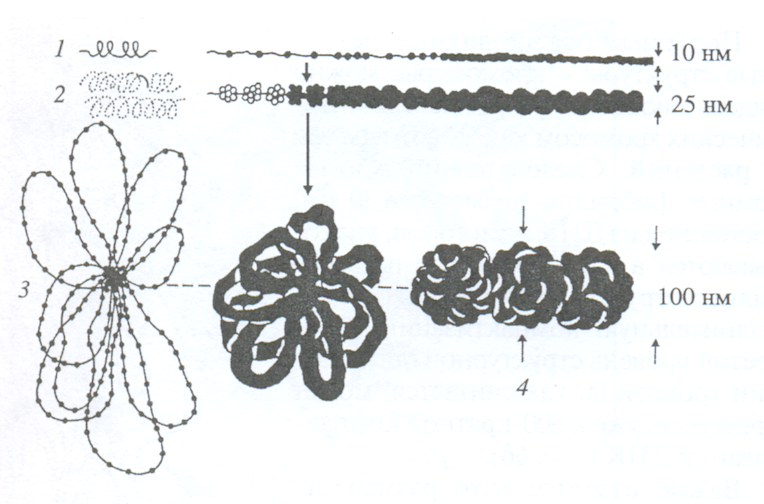 нуклеосомный
нуклеомерный
хромонемный
хромомерный
1. НУКЛЕОСОМА – дискретная единица хроматина
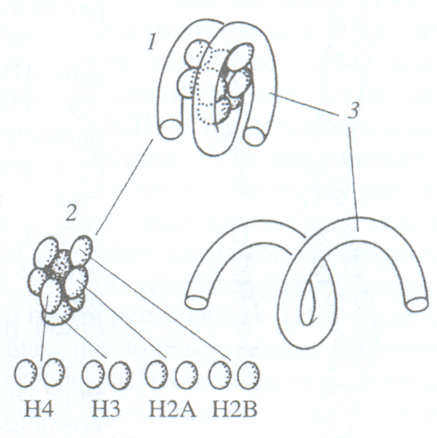 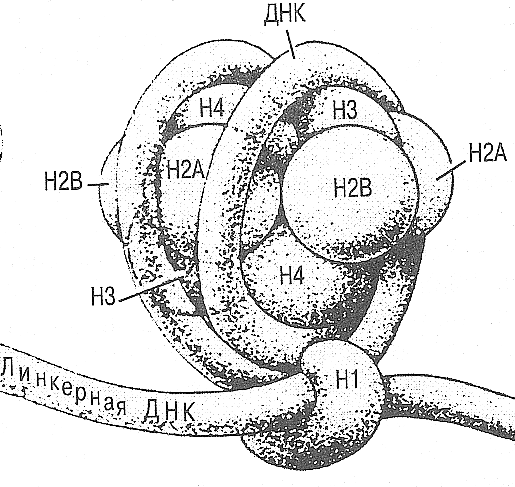 4 пары
гистонов
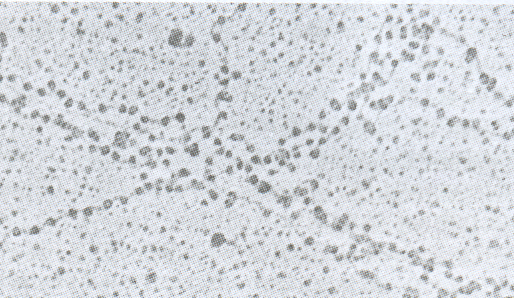 Нуклеосомы в виде «бусин на нити»уплотнение ДНК в 7 раз
Уровени компактизации ДНК (упаковка)
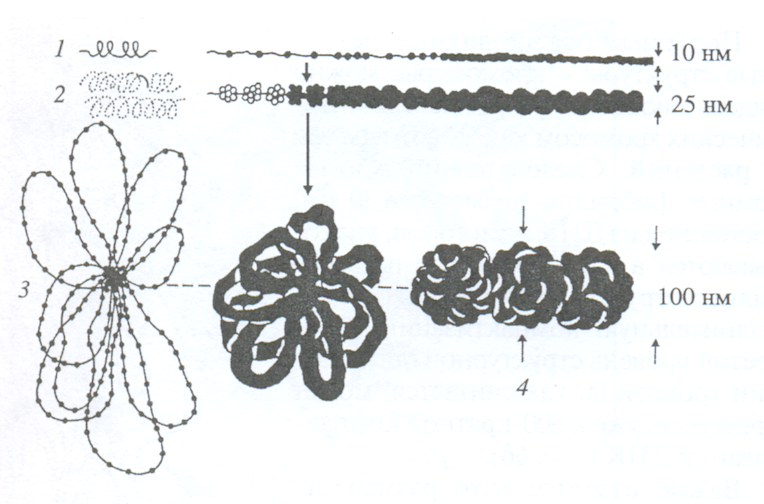 нуклеосомный
нуклеомерный
хромонемный
хромомерный
2. нуклеомерный
- упаковка нуклеосом с помощью гистоновых белков.
-Возникает структура спирального типа – соленоид.
 Она повышает компактность ДНК еще  в 40 -70 раз.
 Под электронным микроскопом соленоид –фибриллы хроматина.
Уровени компактизации ДНК (упаковка)
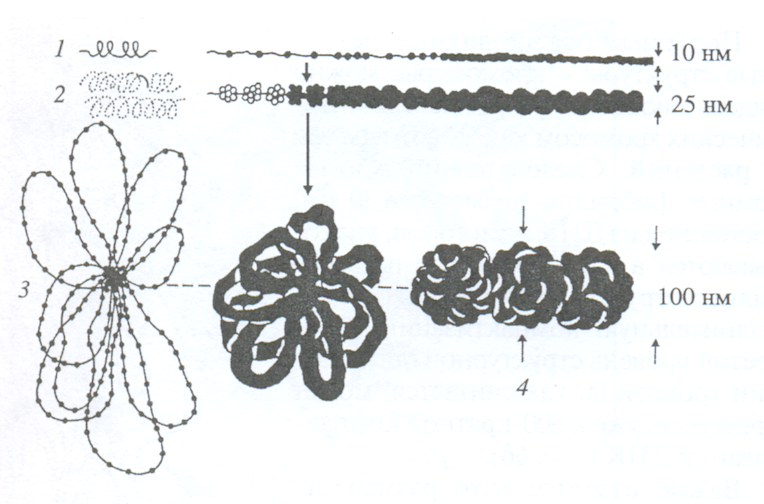 нуклеосомный
нуклеомерный
хромонемный
хромомерный
3. Доменно-петлевой  или хромомерный 
-  Связан с негистоновыми белками.
- Фибриллы хроматина в местах связывания с негистоновыми белками образуют петли.
- Формируется поперечная петлистая структура вдоль хромосомы.
Уплотнение ДНК в 600-700раз.
Уровени компактизации ДНК (упаковка)
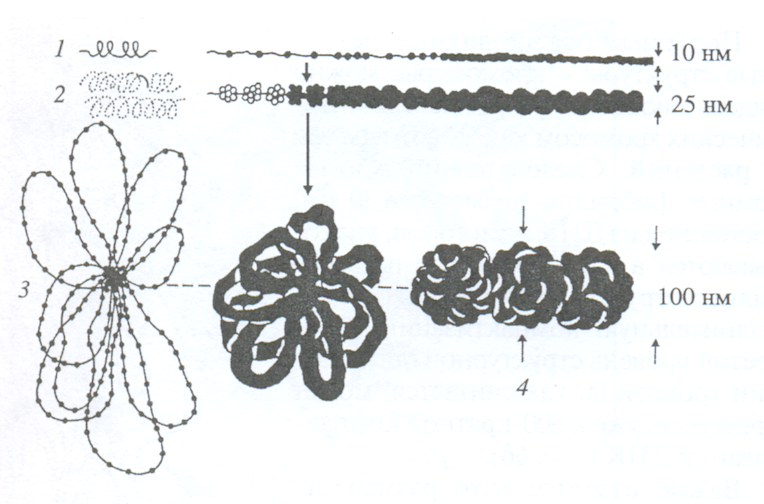 нуклеосомный
нуклеомерный
хромонемный
хромомерный
4. Дезактивация хроматина, образуется гетерохроматин. В митотических хромосомах   ЭТО– хромонемы. Образуются хроматиды.
 5. Спирализация хроматина до образования хромосом.
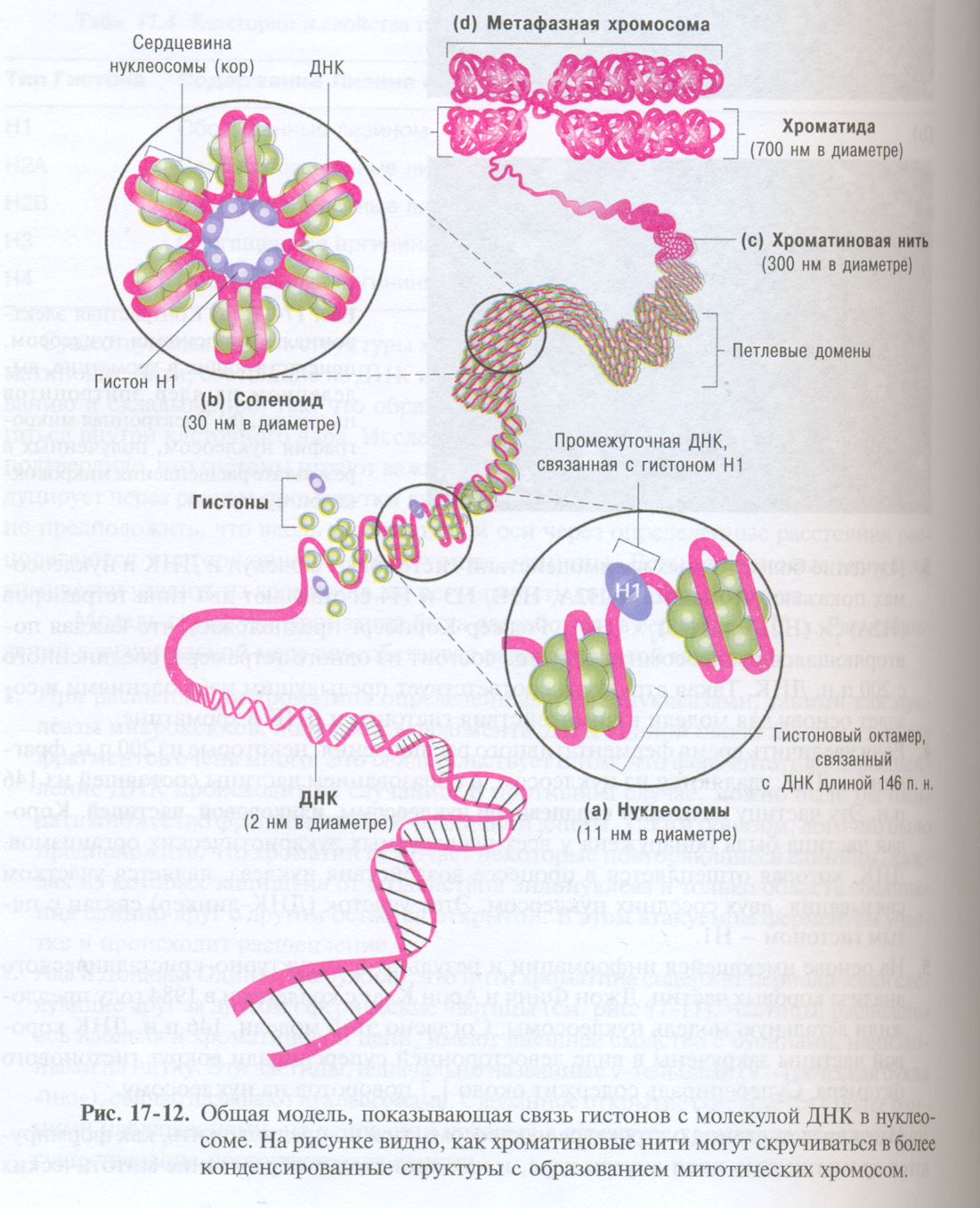 Свойства ДНК
1. репликация
2. репарация 
3.транскрипция  
4. рекомбинация
5. мутация 
   Основная функция ДНК – хранение и  передача наследственной информации.
Свойства ДНК. Репликация
Этапы РЕПЛИКАЦИИ:
1 - Разделение материнской цепи на 2 матричные нити  (работает фермент ГЕЛИКАЗА)
2 - Дестабилизирующие белки располагаются вдоль каждой полинуклеотидной цепи (роль: растяжение нити и доступность для комплементарных нуклеотидов)
3 – Достраивание дочерней нити ДНК у каждой материнской с участием фермента
ДНК-зависимойДНК-полимеразы.
Репликация ДНК - самоудвоение
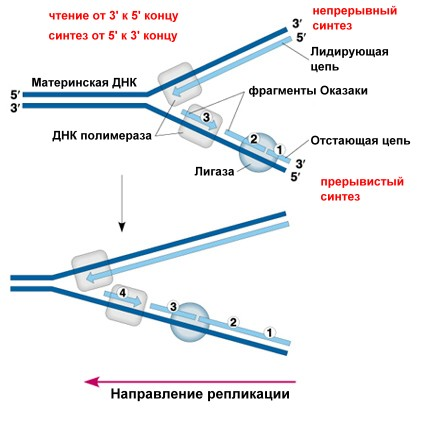 В материнской ДНК цепи антипараллельны. ДНК-полимеразы способны двигаться в одном направлении — от 3'-конца к 5'-концу, строя дочернюю цепь антипараллельно — от 5' к 3'-концу. 

Одна ДНК-полимераза передвигается в направлении 3'→5' по одной цепи ДНК непрерывно, синтезируя лидирующую цепь.
Репликация ДНК
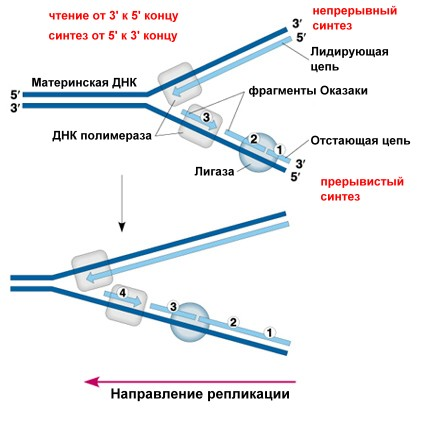 Другая ДНК-полимераза движется по другой цепи (5'—3') в обратную сторону (тоже в направлении 3'→5'), синтезируя вторую дочернюю цепь фрагментами, которые получили название фрагменты  Оказаки, которые после завершения репликации сшиваются в единую цепь. Эта цепь называется отстающей.
Сшивают фрагменты Оказаки ферменты лигазы.
Свойства ДНК
РЕПЛИКАЦИЯ – способность  к самокопированию
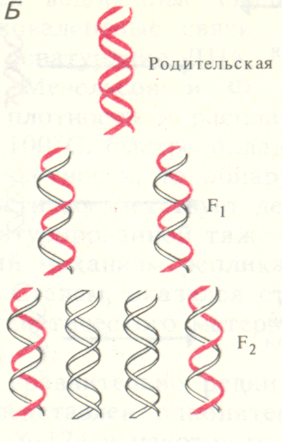 Способ: ПОЛУКОНСЕРВАТИВНЫЙ
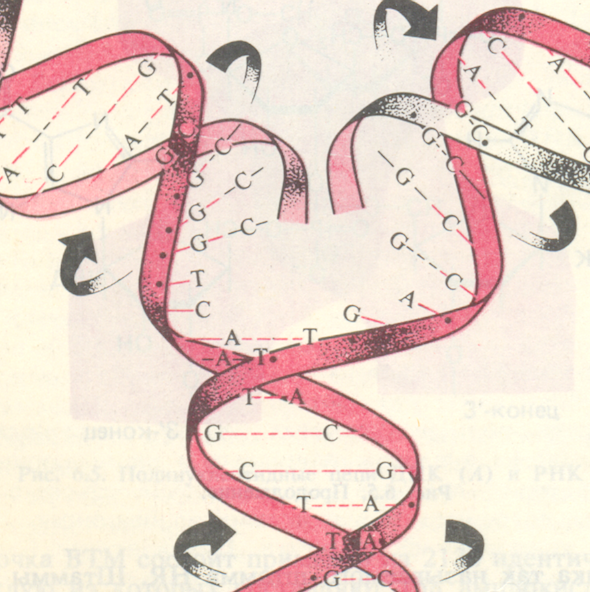 Минимальное количество наследственного материала, способного изменяться  и приводить к появлению новых вариантов признака называется мутон.
Мутон – это элементарная единица мутационного процесса.
Минимальный мутон соответствует 1 паре комплементарных нуклеотидов.
РЕПАРАЦИЯ – коррекция нарушений соединений, возникших под влиянием реакционно-способных веществ или УФ.
При наличии большого объема поражений включается  система индуцируемых ферментов репарации  (SOS система). Иногда восстановление может идти без соблюдения принципа комплементарности, что ведет к стойким изменениям – мутациям)
- При значительном повреждении – блокада репликации ДНК.
Минимальное количество наследственного материала, способного изменяться  и приводить к появлению новых вариантов признака называется мутон.
Мутон – это элементарная единица мутационного процесса.
Минимальный мутон соответствует 1 паре комплементарных нуклеотидов.
Геном эукариот
Геном – совокупность ядерной и цитоплазматической ДНК в половой клетке.
Геном – величина, характеризующая вид, измеряется в н.п. или дальтонах.
Геном человека
Содержит 3,5 х 109 н.п. (соответствует 1,5 млн. генов)
У человека около 100 тыс. различных белков – это только 1-3% от всей ДНК.
Гены, регулирующие экспрессию генов – 16%. Более 80% генома – избыточно.
Парадокс «С» - избыточность, захламленность генома
1. Увеличение генома (величины «С») с усложнением организмов в ходе филогенеза.
2. Величина «С» может значительно различаться даже у родственных видов
Ген – единица наследственности. Участок молекулы ДНК, несущий информацию о продукте.
Классификация генов
I. Структурные
1. Независимые
2. Повторяющиеся
3. Кластерные
4. Спейсеры
5. Интроны
6. Экзоны
II. Функциональные
1. Промотор
2. Оператор
3. Энхансер
4. Сайленсер
III. Регулирующие ход онтогенеза
1. Хроногены
2. Гены пространственной организации
Классификация генов
Структурные гены –несут информацию о продукте.
Независимые гены – их транскрипция не связана с функциональными генами, а напрямую регулируется гормонами.
Повторяющиеся гены (тандемные) – так устроены гены, несущие информацию о тРНК и рРНК.
Кластерные гены – группы различных генов, объединенных одной функцией.
Спейсер – неинформативный участок генома прокариот.
Интрон – неинформативный участок генома эукариот.
Экзон – информативный участок генома эукариот.
Функциональные гены – регулируют процесс считывания информации:
Оператор – относится к группе акцепторов. Определяет время, с которого начинается транскрипция.
Промотор – участок ДНК, включает 80-90 нп. Способен связываться с ДНК – зависимой РНК – полимеразой. Полимераза узнает участок - блок Прибнова или Хогнесса. В этом месте ДНК плотно не упаковывается. Промотор определяет место, с которого начинается транскрипция.
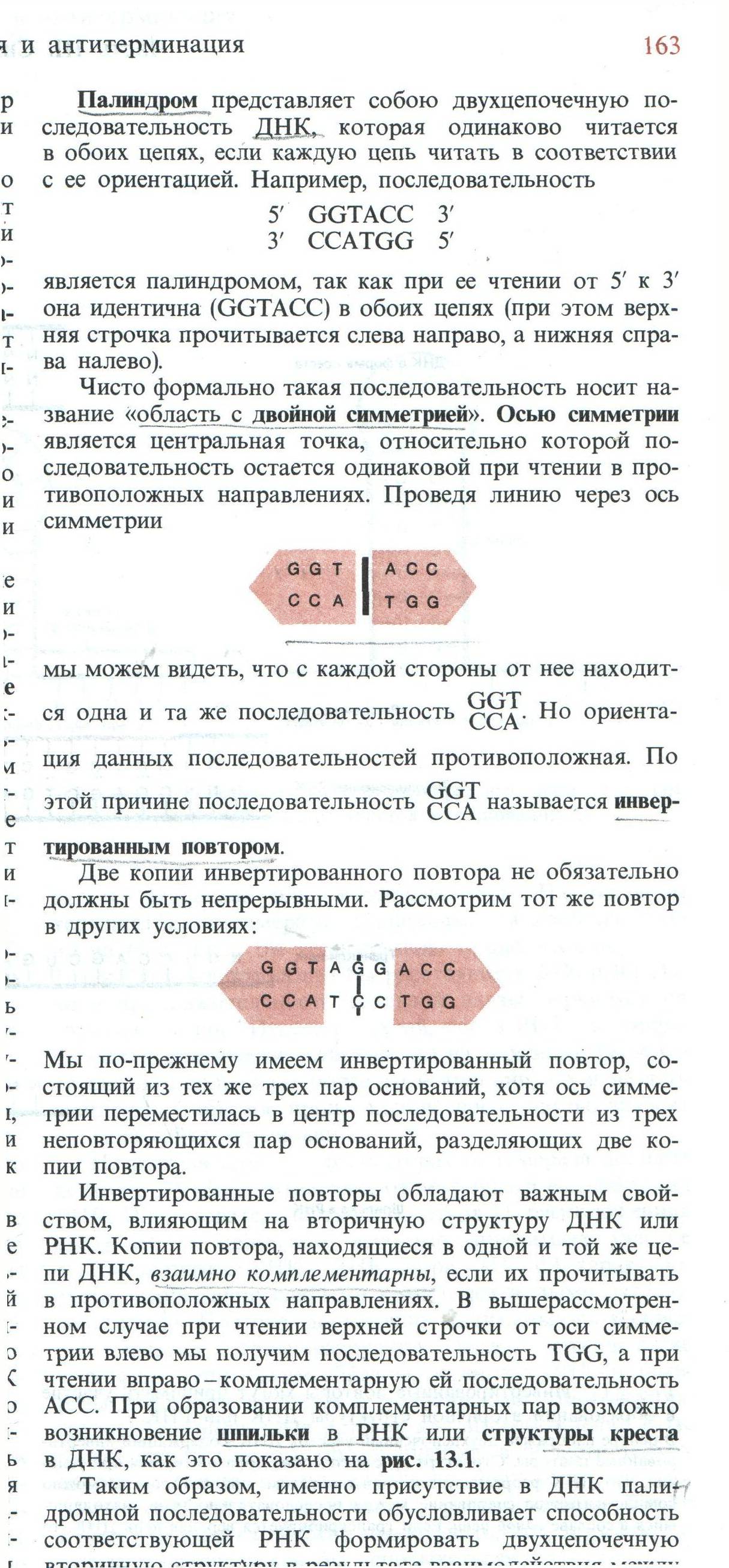 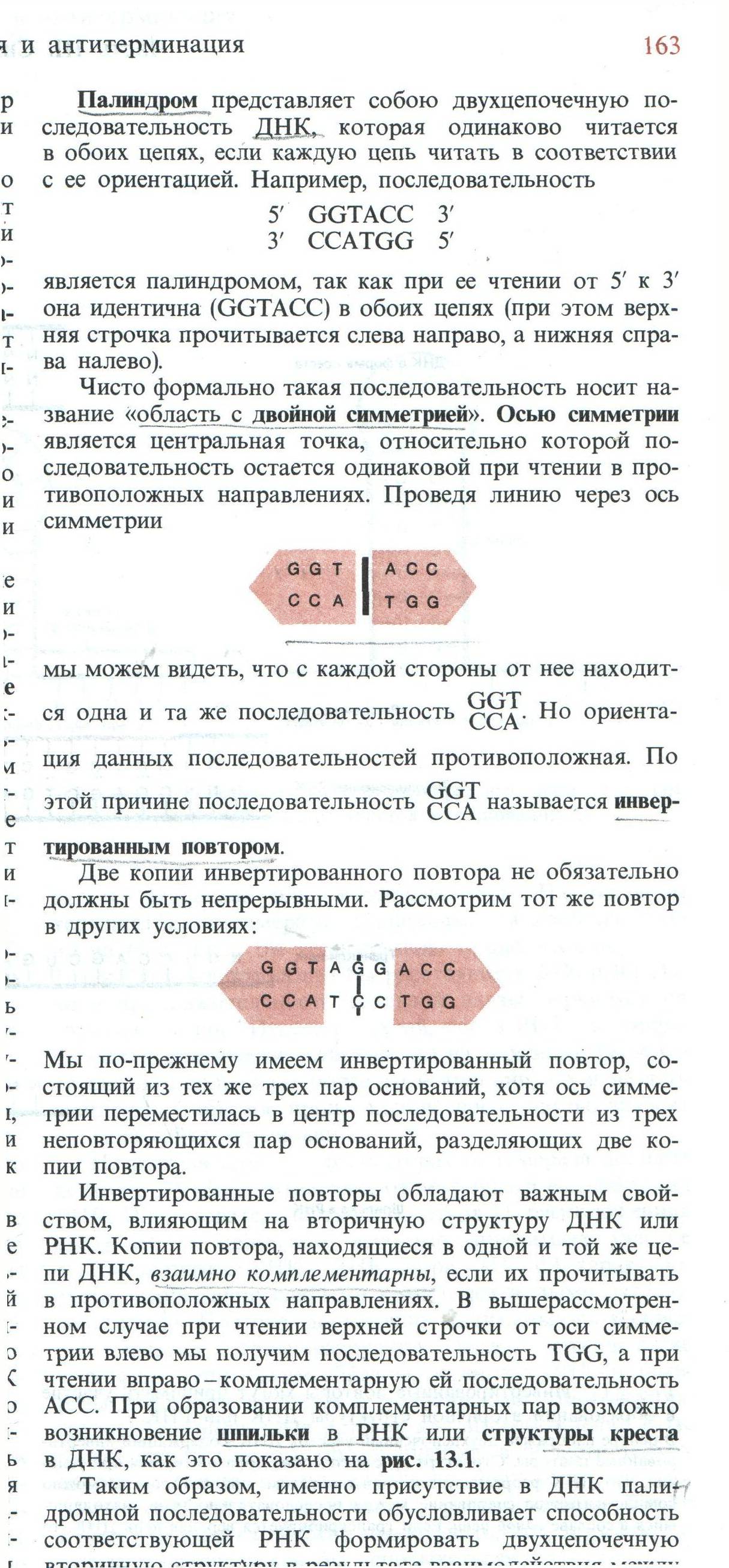 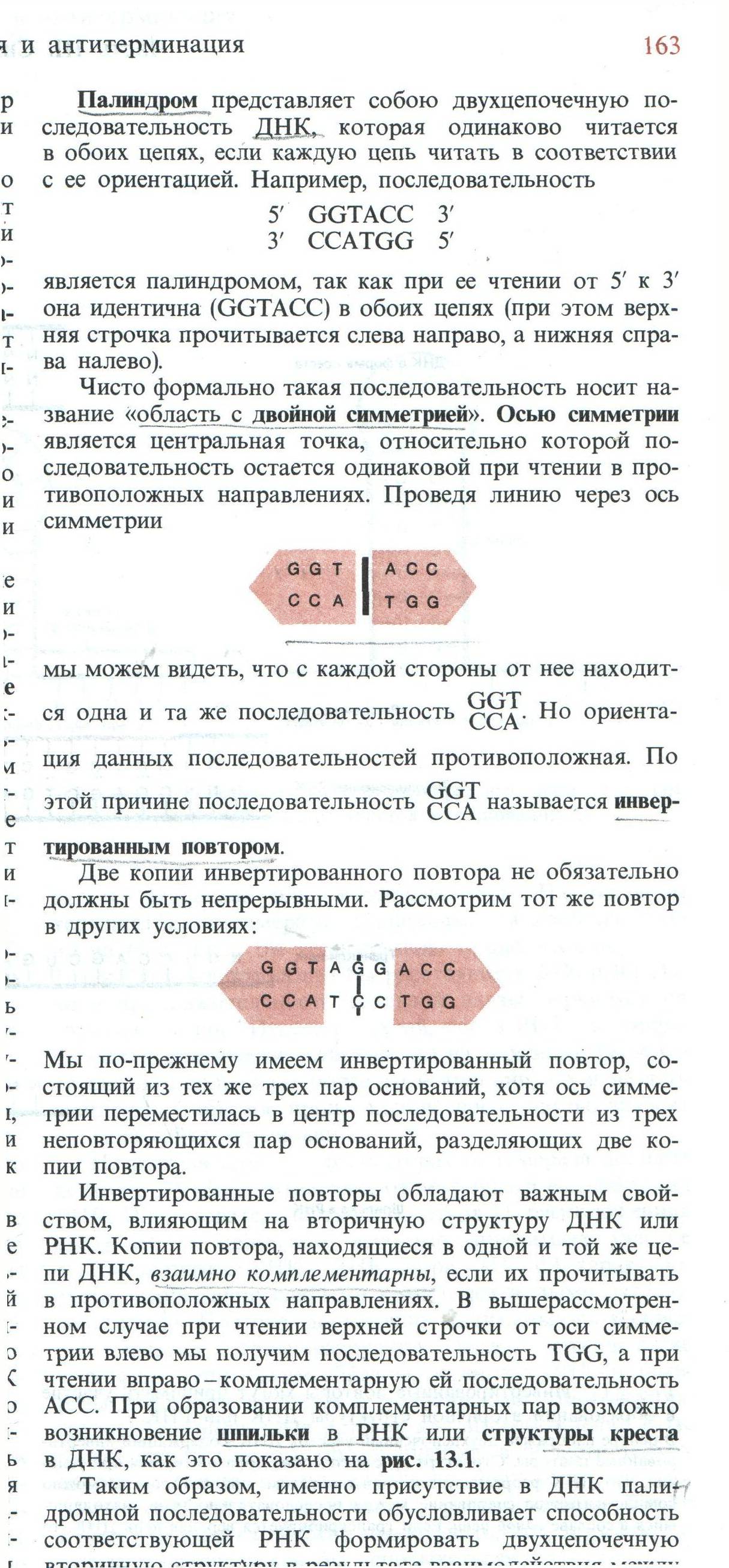 Энхансер – увеличивает скорость транскрипции
Сайленсер – снижает скорость транскрипции
Терминатор  - ген, на котором заканчивается транскрипция. Находится на 3’  конце. Включает палиндром
Генетический код и его свойства
Код наследственности – способ зашифровки 
в молекуле ДНК наследственной информации 
о структуре и функции белков, рРНК, тРНК
Свойства кода  (М.Ниренберг, 1963 г.)
Колинеарность - параллелизм. Нуклеотидная последовательность ДНК соответствует аминокислотной последовательности белка
Триплетность –каждая аминокислота кодируется тройкой нуклеотидов – триплетом. Из четырех нуклеотидов путем различных сочетаний можно получить 64 триплета - кодона.
Генетический код и его свойства
Неперекрываемость – один и тот же нуклеотид не может одновременно принадлежать двум кодонам (бывает исключение).
Вырожденность – экспериментально установлено, что при триплетности все 64 кодона имеют значение в экспрессии генов. Из них 61 кодон кодирует аминокислоты, а 3 кодона являются стоп – кодонами: УГА,УАГ,УАА.
Универсальность – кодирование аминокислот происходит одинаково на всех уровнях организации живой системы
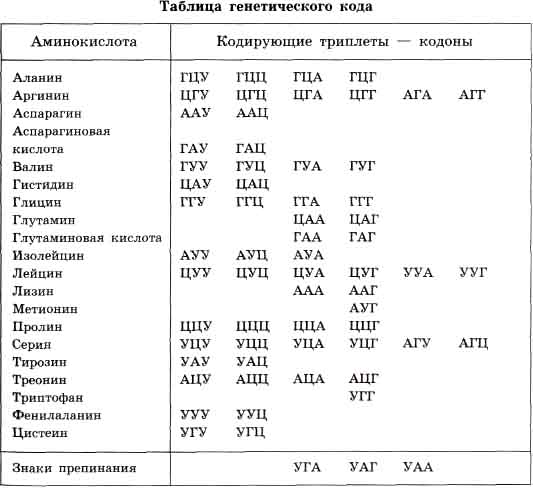 Квазиуниверсальность – некоторые кодоны в разных генетических системах кодируют различные аминокислоты. Пример:
Второй генетический код
1. Редкие аминокислоты (селеноцистеин) могут включаться в первичную структуру полипептида, кодируясь тройкой УГА(стоп), если за этим кодоном находится  особая стимулирующая последовательность нуклеотидов.
2. Инициативный кодон АУГ, отвечает за включение метионина. Иногда инициация метионина может быть обеспечена кодонами АЦА, АУУ,УУГ, если за этими кодонами находится  особая стимулирующая последовательность нуклеотидов.
Экспрессия генов
Это реализация наследственной информации от гена к признаку.
Признак – белок, рРНК, тРНК.
Нарушение реализации экспрессии генов
РЕЗУЛЬТАТ
 Синтез аномального белка;
 Выработка избыточного количества;
 Отсутствие выработки;
 Выработка уменьшенного количества нормального продукта
ГЕННЫЕ БОЛЕЗНИ – 
болезни обмена веществ
Экспрессия генов
У прокариот            У эукариот
Этапы:
Этапы:
Транскрипция
Транскрипция
Активация и транспорт аминокислот
Процессинг
Активация и транспорт аминокислот
Трансляция
Трансляция
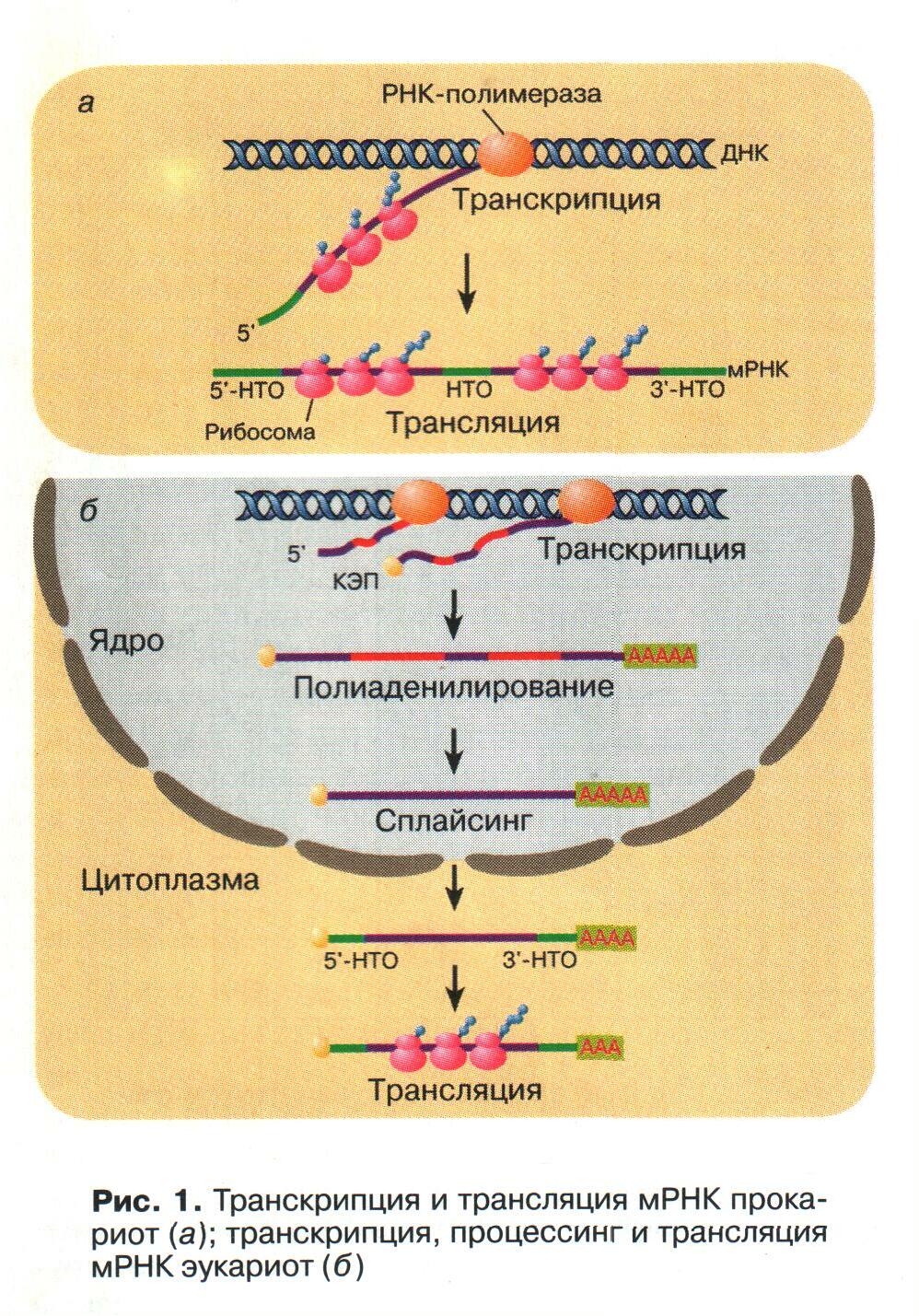 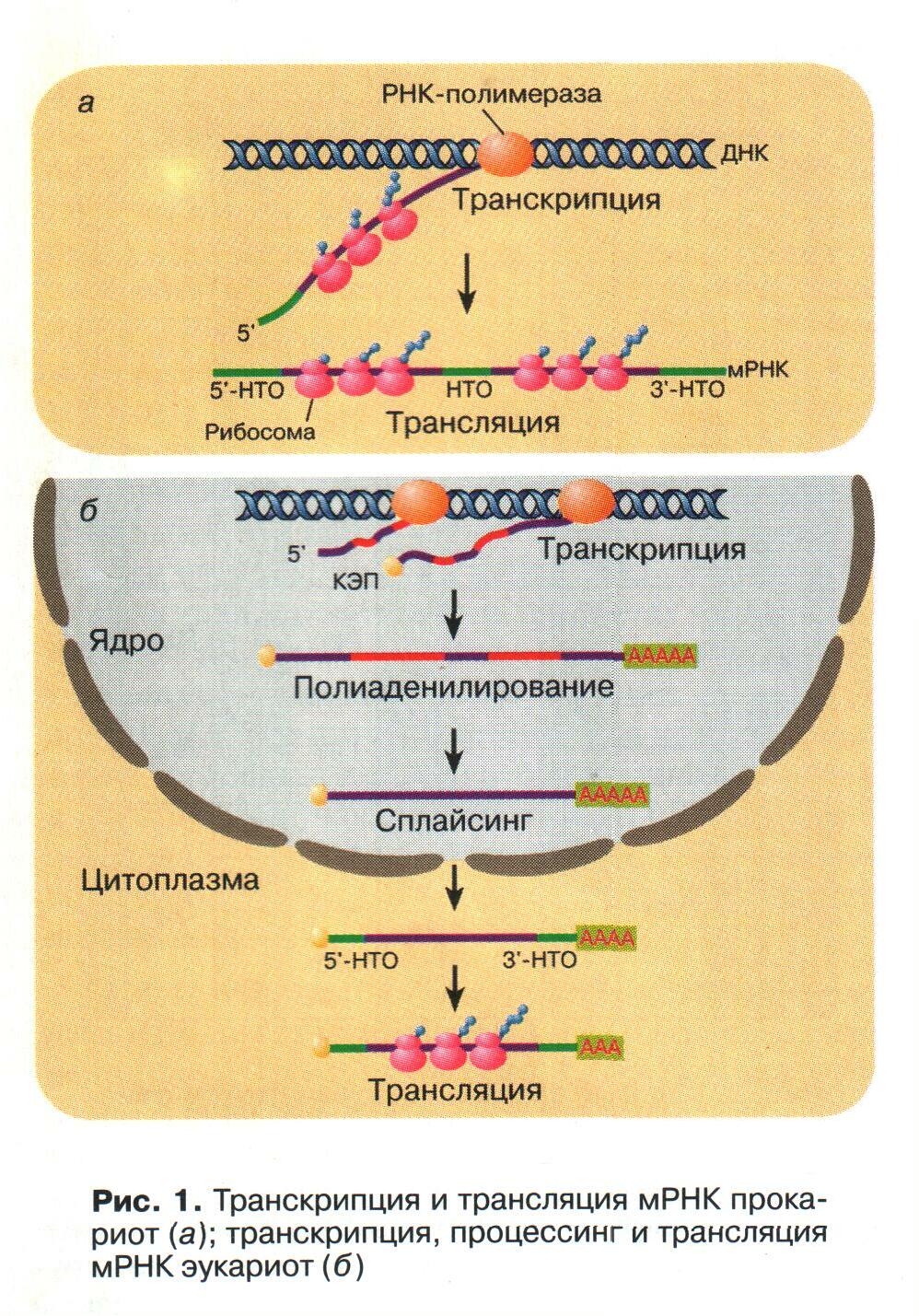 Экспрессия генов
Единица транскрипции эукариот -транскриптон
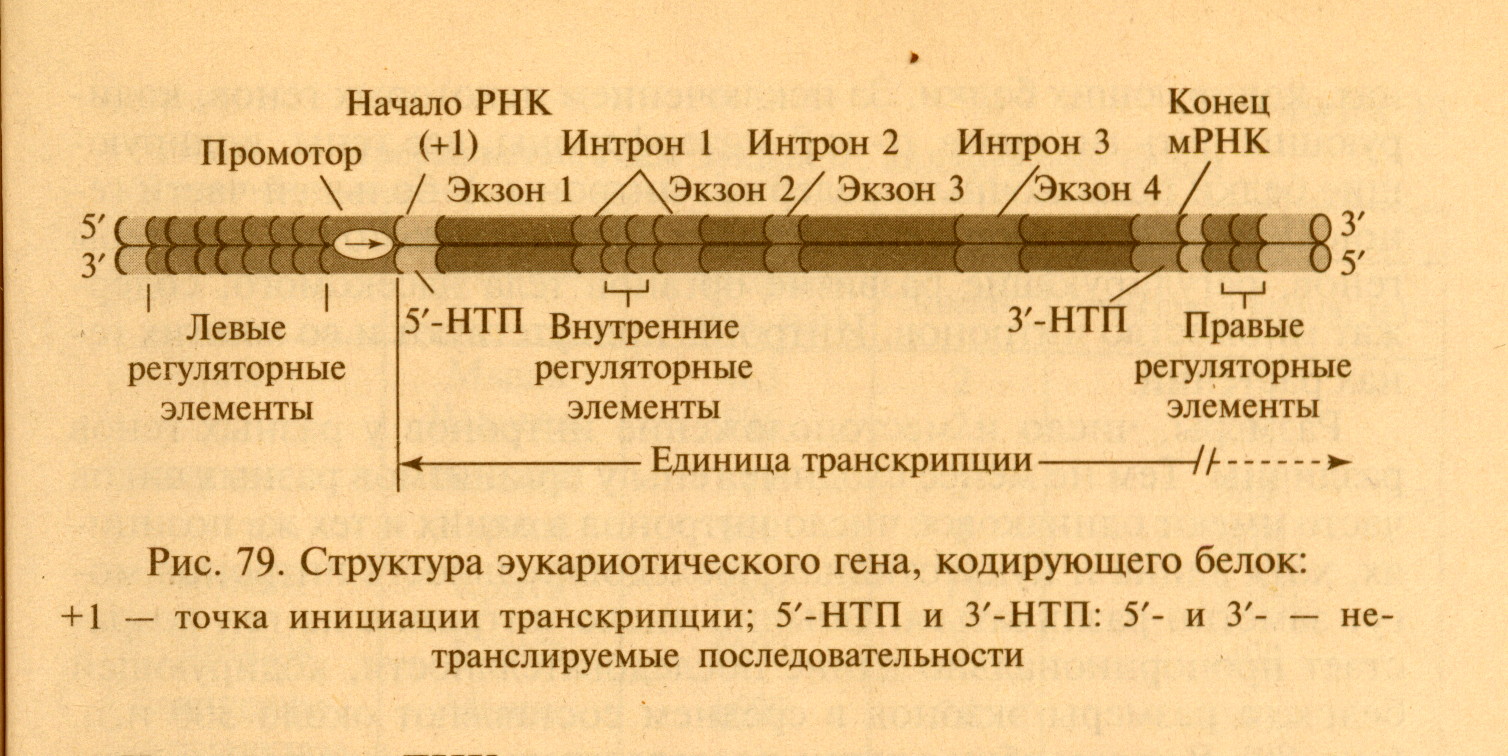 У эукариот– моноцистроновый  - содержит один ген
Транскриптоны прокариот – ОПЕРОНЫ- кодируют несколько белков – полицистроновые.
Этапы экспрессии генов
1. Транскрипция
Транскрипция происходит на матричной цепи ДНК.
Вторая цепь – комплементарная или смысловая
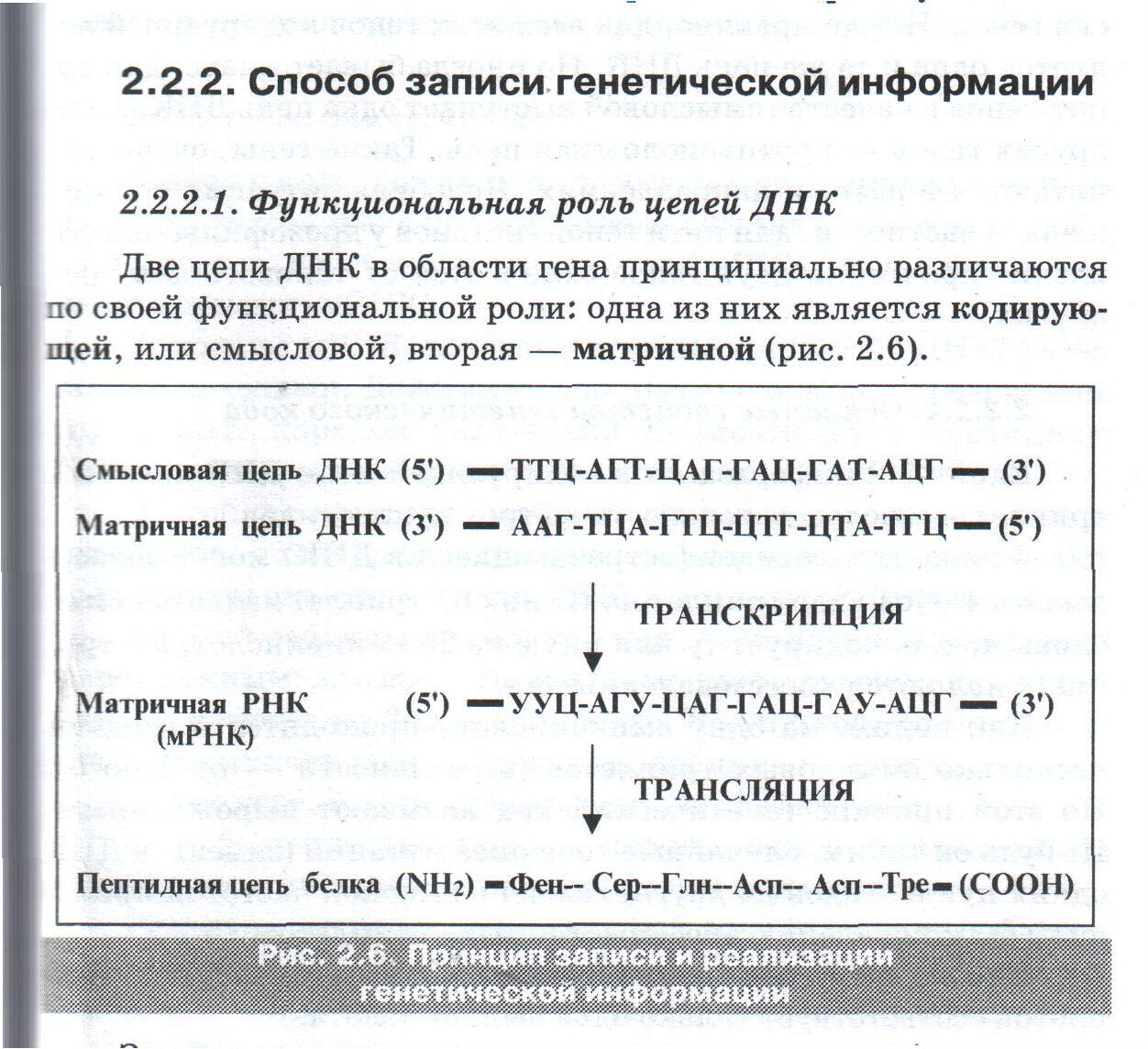 Стадии транскрипции:
1.1. Инициация
Осуществляется:
Хеликазами, ДНК–зависимыми РНК–полимеразами
Оператором
Промотором, содержащим блок  Прибнова (или Хогнесса) 5' - ТАТААТ - 3', который является стартом транскрипции
Белковыми факторами инициации
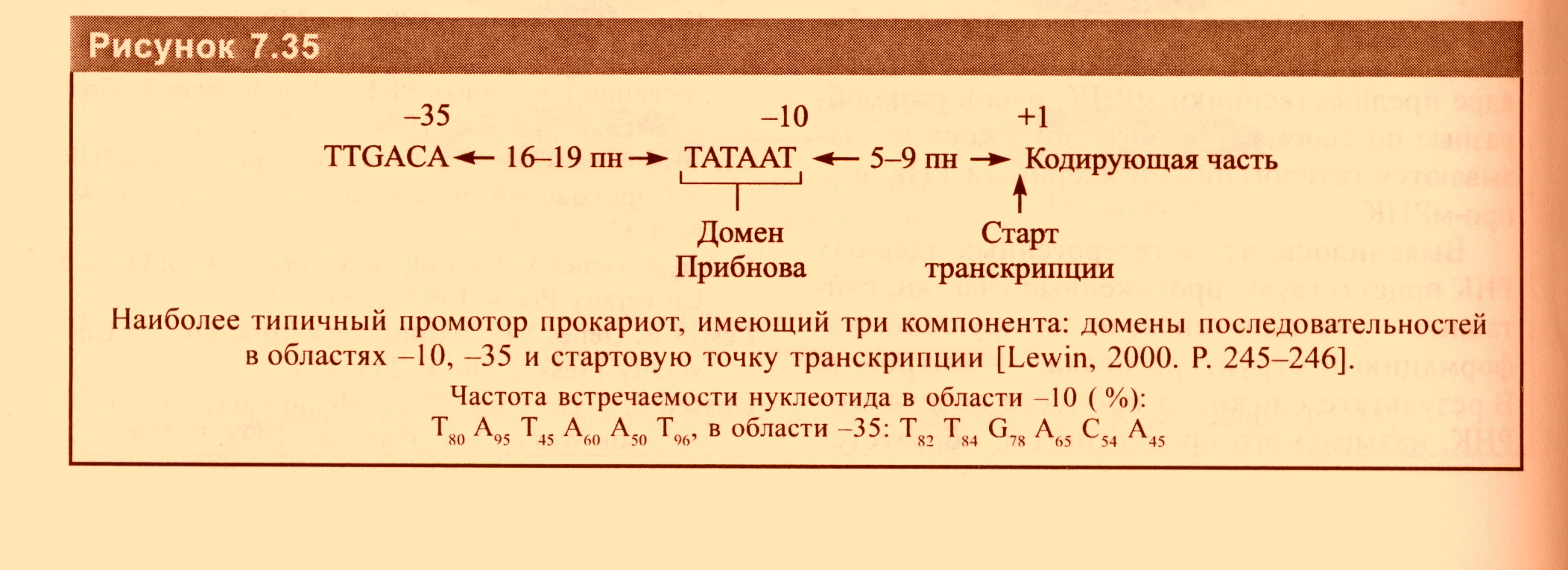 1.2. Элонгация
Фермент ДНК зависимая РНК - полимераза считывает информацию с   ДНК - матрицы в направлении 3'                     5'
Синтез м-РНК идет в направлении 5'                3'
Регуляторы скорости транскрипции:
ЭНХАНСЕРЫ – (ускоряют) и 
САЙЛЕНСЕРЫ (замедляют).
1.3. Терминация
 транскрипции осуществляется палиндромом, который  образует шпилечную структуру или фигуру  “креста  “
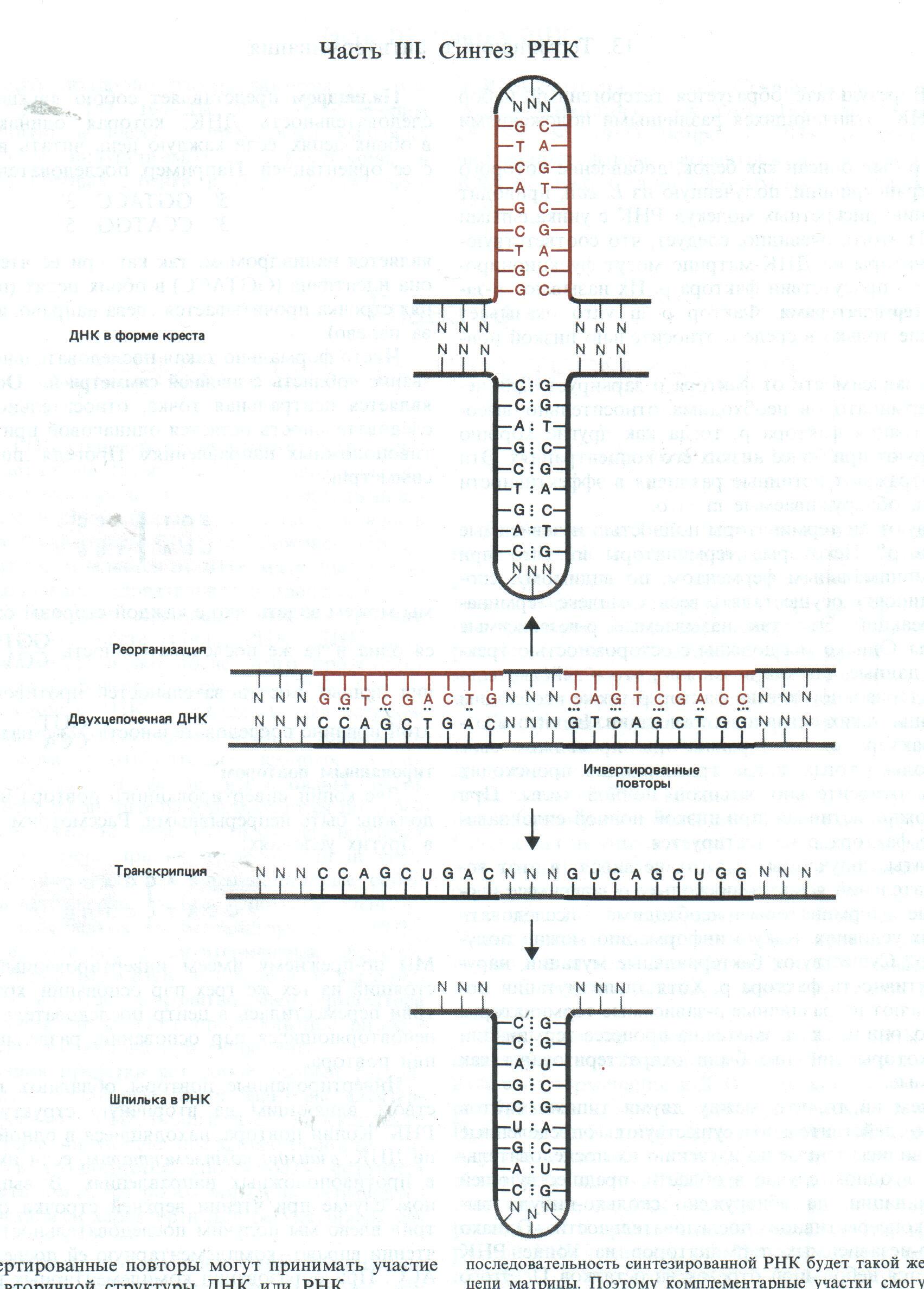 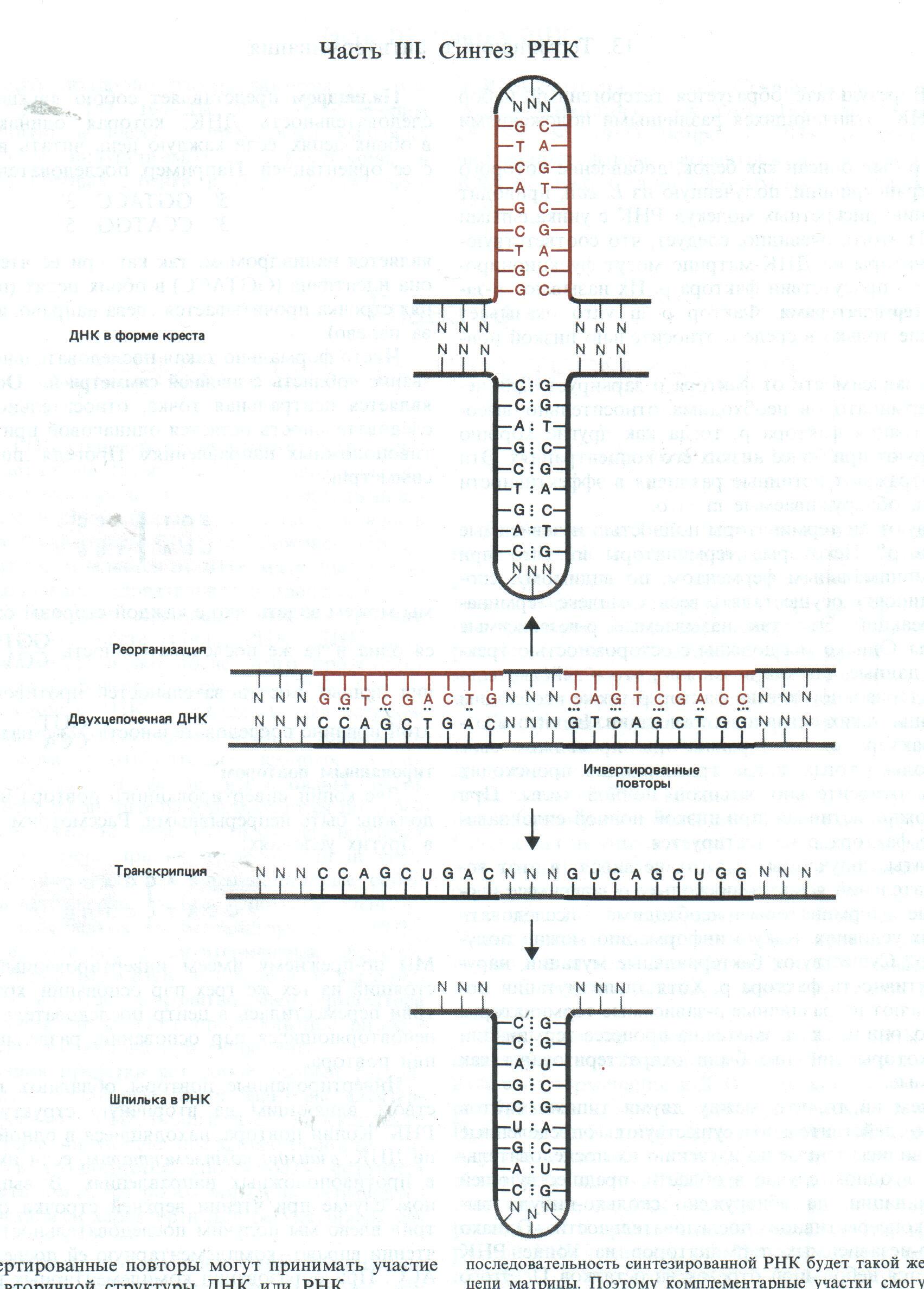 Шпилька
Крест
2. Процессинг
У прокариот процессингу подвергаются предшественники т- РНК и р- РНК. В матричных РНК  защищаются 5' конец – происходит кэпирование, и 3' конец – происходит полиаденилирование.
У эукариот процессинг - это превращение первичного транскрипта г.я РНК в матричную РНК (вырезание интронов, защита концов).
Процессинг
СН3
5' - Г- Р – Р – Р – АУГАГГУ АУГ ААГЦАА ГЦЦ АГЦ УАА - 3'  -   POLY (A)
Этапы экспрессии генов
3. Активация и транспорт аминокислот
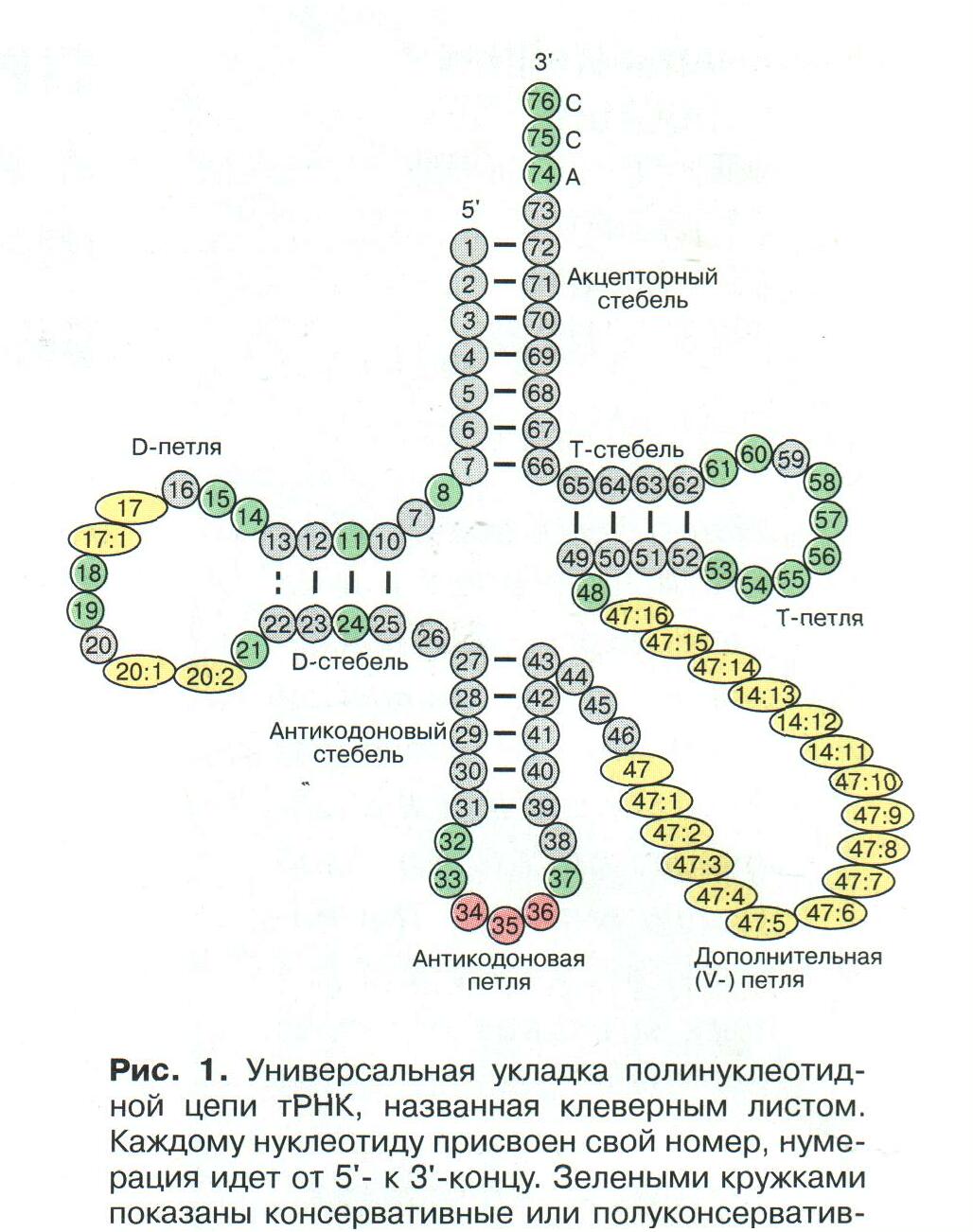 Участвуют:
Т - РНК
Ферменты:
Аминоацил - т - РНК - синтетазы
Они обеспечивают посттранскрипционную регуляцию
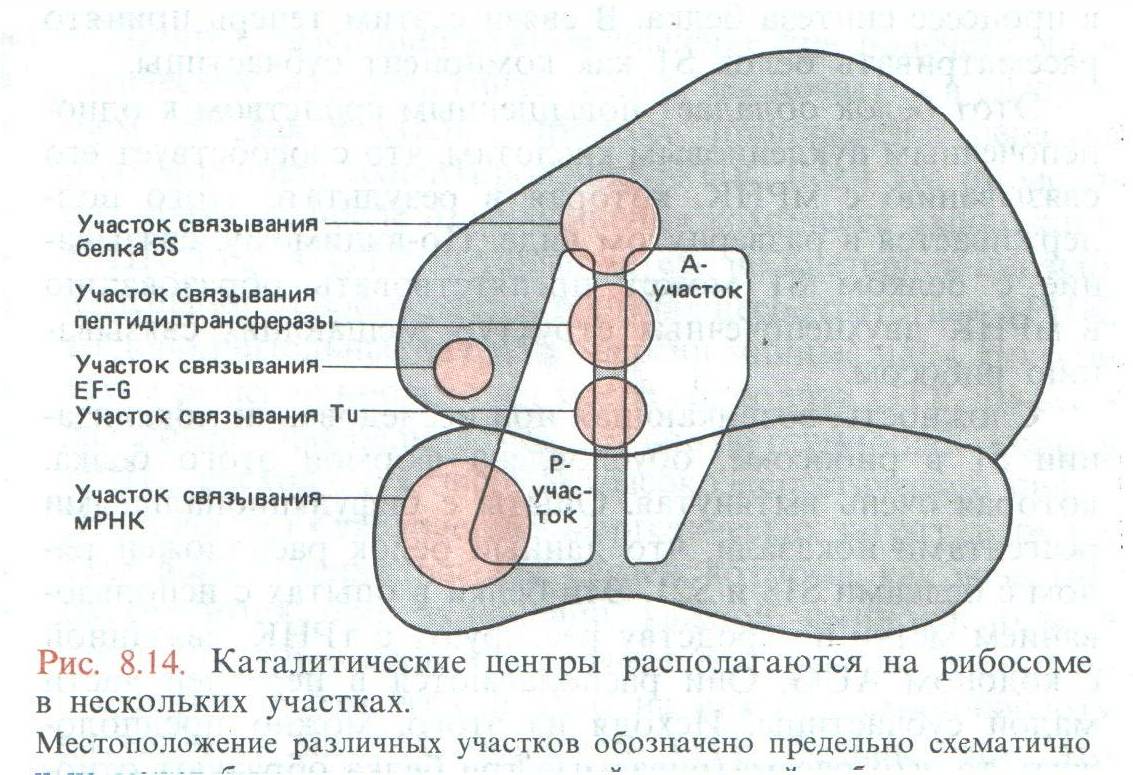 Инициация
Элонгация
Терминация
Каталитические центры располагаются на рибосоме в нескольких участках
4. Трансляция
Происходит на рибосомах и включает три стадии:
Инициация трансляции
Малая субчастица узнаёт матричную РНК и её кодон - инициатор – АУГ;

Инициаторная тРНК, узнаёт малую субчастицу рибосомы с помощью белковых факторов инициации;
Образуется комплекс: малая субчастица рибосомы + мРНК. + тРНК .
Белковые факторы инициации уступают место большой субчастице.
Происходит сборка рибосомы
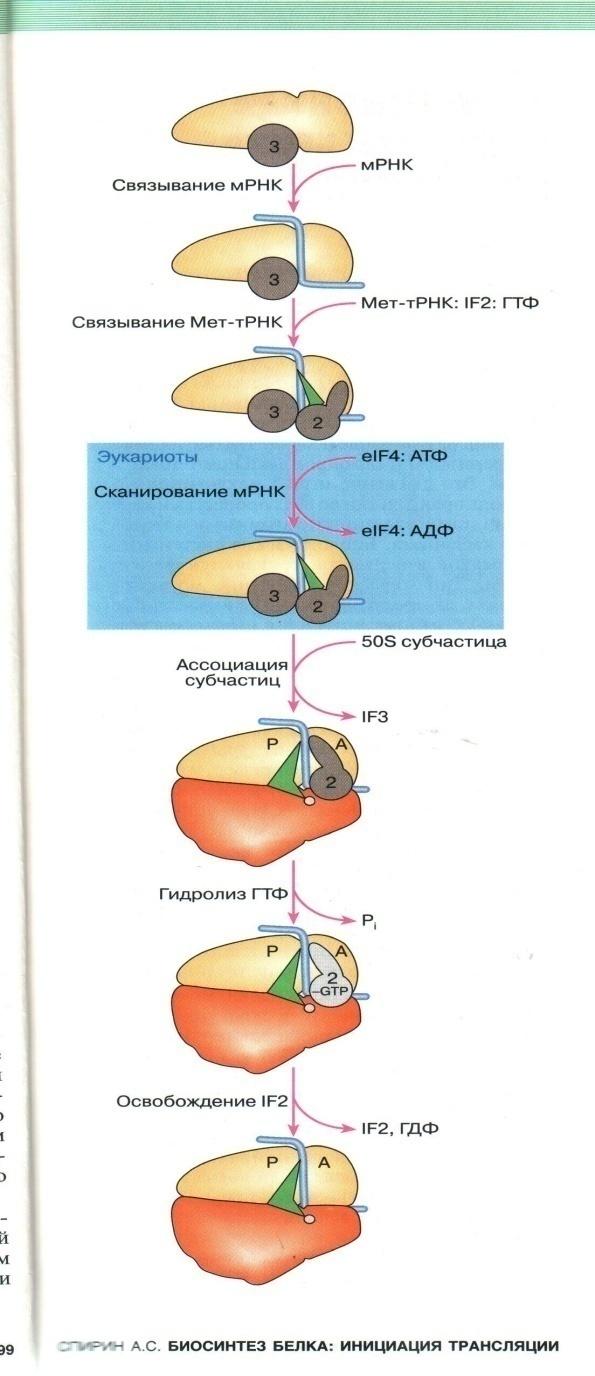 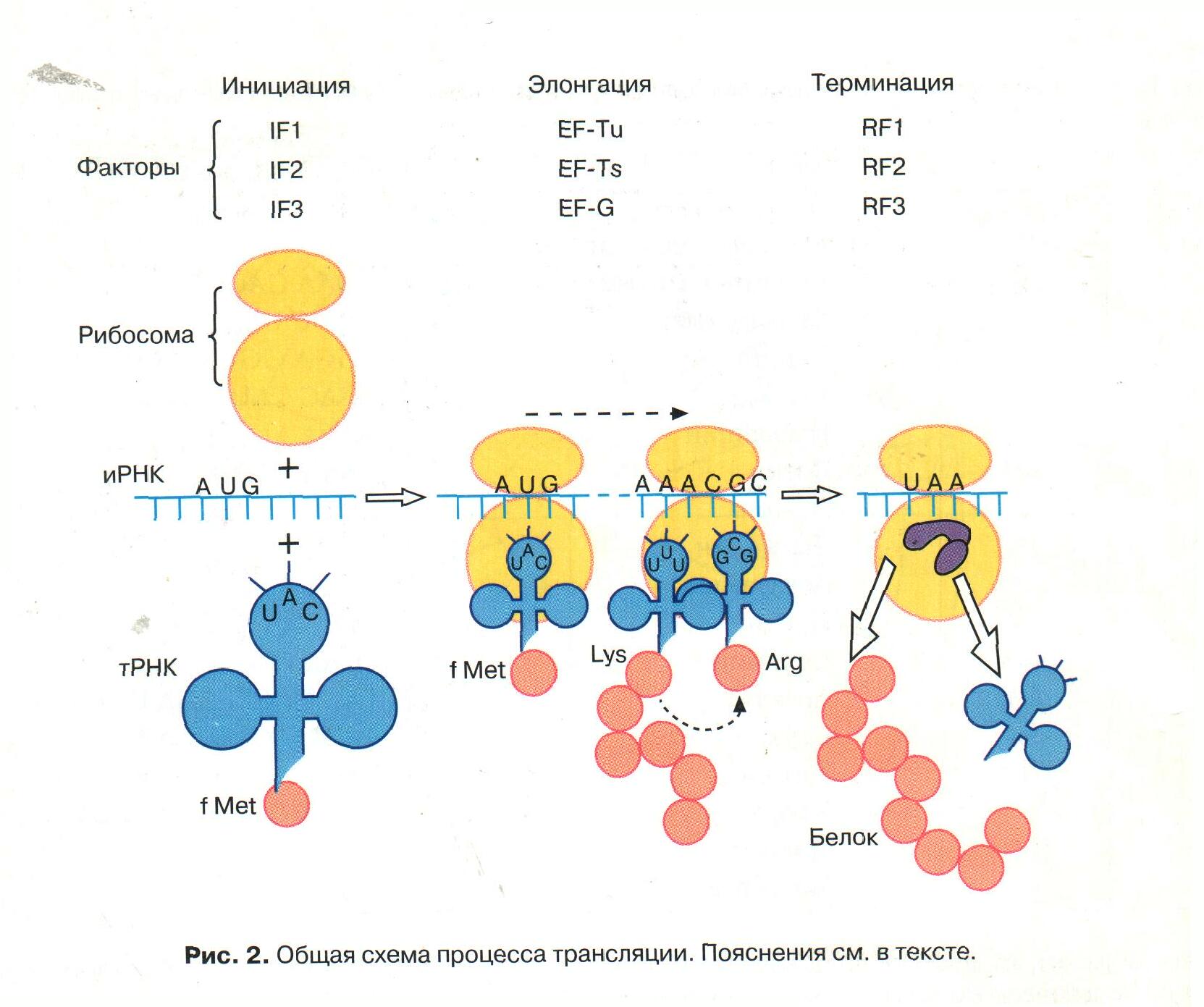 Общая схема процесса трансляции
Элонгация трансляции
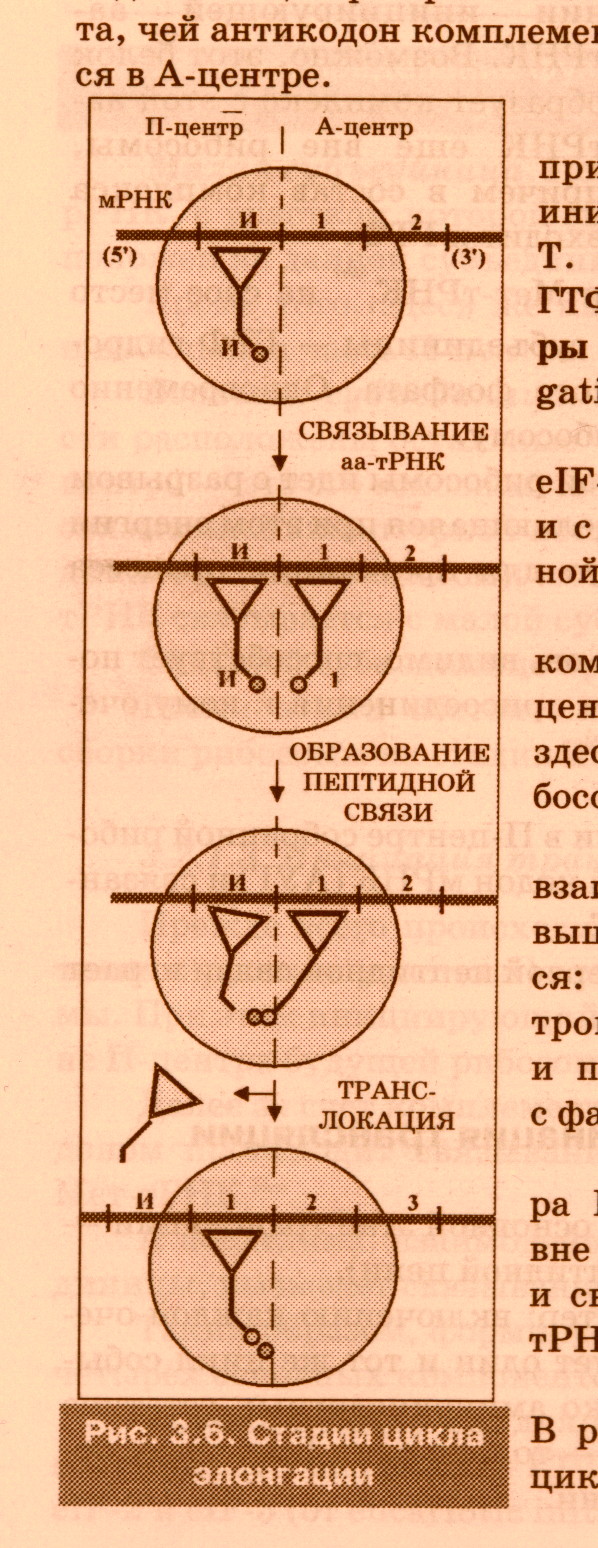 Стадии элонгации
Терминация трансляции
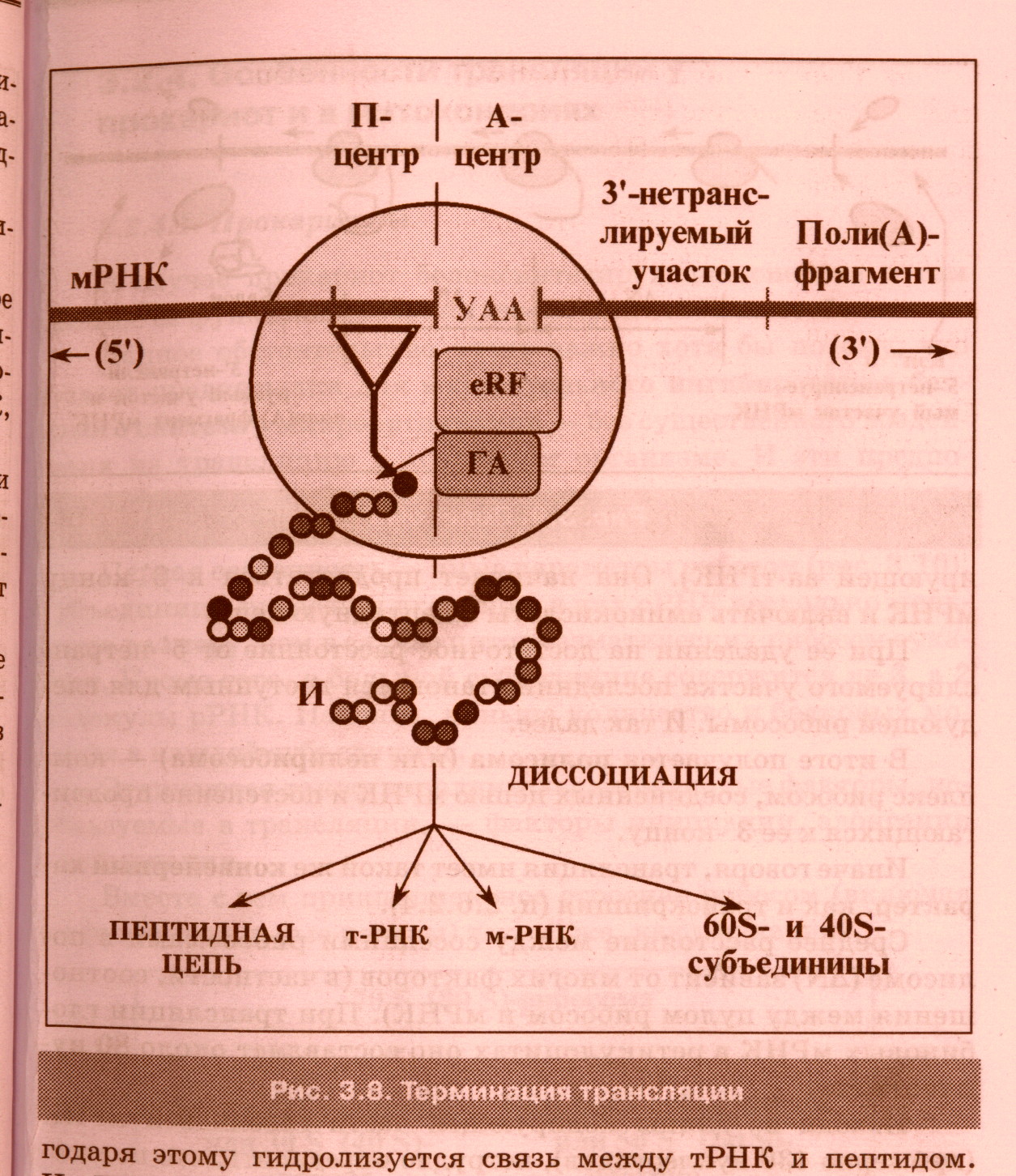 Стадии терминации
Регуляция экспрессии генов
Гены организма
Конститутивные (всегда включены) 1-3 %
Регулируемые (все остальные)
Регуляторы
Вещества белковой природы
Вещества небелковой природы
активаторы
репрессоры
индукторы
сорепрессоры
У эукариот в каждой клетке транскрибируется 7-10% генов, 90-93% выключены. Поэтому регуляция транскрипции у эукариот осуществляется только путем индукции. А у прокариот путем репрессии и индукции.
Регуляция генной активности(уровни, механизмы)
1Претранскрипционный
2Транскрипционный
3Постранскрипционный
4Трансляционный
5Посттрансляционный
Прокариоты
У прокариот
Скорость
Перекодирующие сигналы мРНК
Процессинг рРНК и тРНК
Амплификация генов
Энхансер
Сайленсер
синтез  предшественника
Эукариоты
Возможности
У эукариот
Сплайсинг; альтернативный сплайсинг
посттрансляционный процессинг
У прокариот: (путем репрессии, путем индукции) - Лактозный оперон
У эукариот:  путем индукции по Бриттену и Девидсону
Компактизация хроматина, декомпактизация хроматина;
Метилирование ДНК
Сигналы внитриклеточной локализации
2. Транскрипционный уровень- по возможности:
Регуляция транскрипции у бактерий
Модель регуляции транскрипции у прокариот разработана Жакобом и Моно в 1961 году на кишечной палочке
Регуляция транскрипции у прокариот
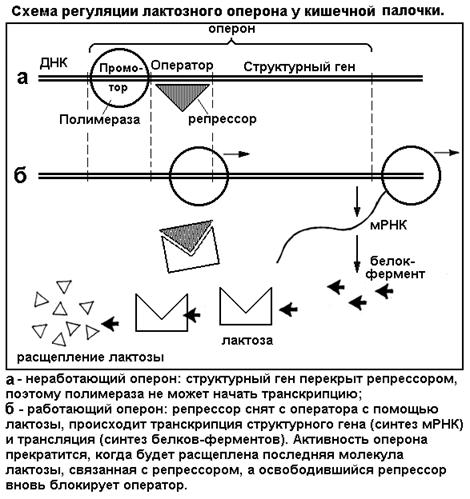 Регуляция транскрипции у прокариот
Негативная регуляция  - белок-репрессор блокирует оператор, когда нет необходимости в экспрессии.
Позитивная регуляция оперона состоит в индукции транскрипции путем добавления в среду сахара – лактозы.
2. Транскрипционный уровень- по возможности:
у эукариот
Модель регуляции транскрипции у эукариот предложили Бриттен и Дэвидсон
Они показали позитивную регуляцию активности структурного гена, которую обеспечивает прилегающий к нему рецептор. Его строение  соответствует строению молекулы активатора, который в данной модели представляет РНК, но может быть и белком и гормоном. Активатор синтезируется в результате работы гена – интегратора.
Интегратор
Регуляция транскрипции у эукариот( по Бриттену и   Девидсону )
Регуляция генной активности(уровни, механизмы)
1Претранскрипционный
2Транскрипционный
3Постранскрипционный
4Трансляционный
5Посттрансляционный
Прокариоты
У прокариот
Скорость
Перекодирующие сигналы мРНК
Процессинг рРНК и тРНК
Амплификация генов
Энхансер
Сайленсер
синтез  предшественника
Эукариоты
Возможности
У эукариот
Сплайсинг; альтернативный сплайсинг
посттрансляционный процессинг
У прокариот: (путем репрессии, путем индукции) - Лактозный оперон
У эукариот:  путем индукции по Бриттену и Девидсону
Компактизация хроматина, декомпактизация хроматина;
Метилирование ДНК
Сигналы внитриклеточной локализации
3. Посттранскрипционный уровень
Процессинг тРНК и рРНК  у прокариот
Регуляция генной активности(уровни, механизмы)
1Претранскрипционный
2Транскрипционный
3Постранскрипционный
4Трансляционный
5Посттрансляционный
Прокариоты
У прокариот
Скорость
Перекодирующие сигналы мРНК
Процессинг рРНК и тРНК
Амплификация генов
Энхансер
Сайленсер
синтез  предшественника
Эукариоты
Возможности
У эукариот
Сплайсинг; альтернативный сплайсинг
посттрансляционный процессинг
У прокариот: (путем репрессии, путем индукции) - Лактозный оперон
У эукариот:  путем индукции по Бриттену и Девидсону
Компактизация хроматина, декомпактизация хроматина;
Метилирование ДНК
Сигналы внитриклеточной локализации
4. Трансляционный уровень
Перекодирующие сигналы мРНК
«Второй генетический код»
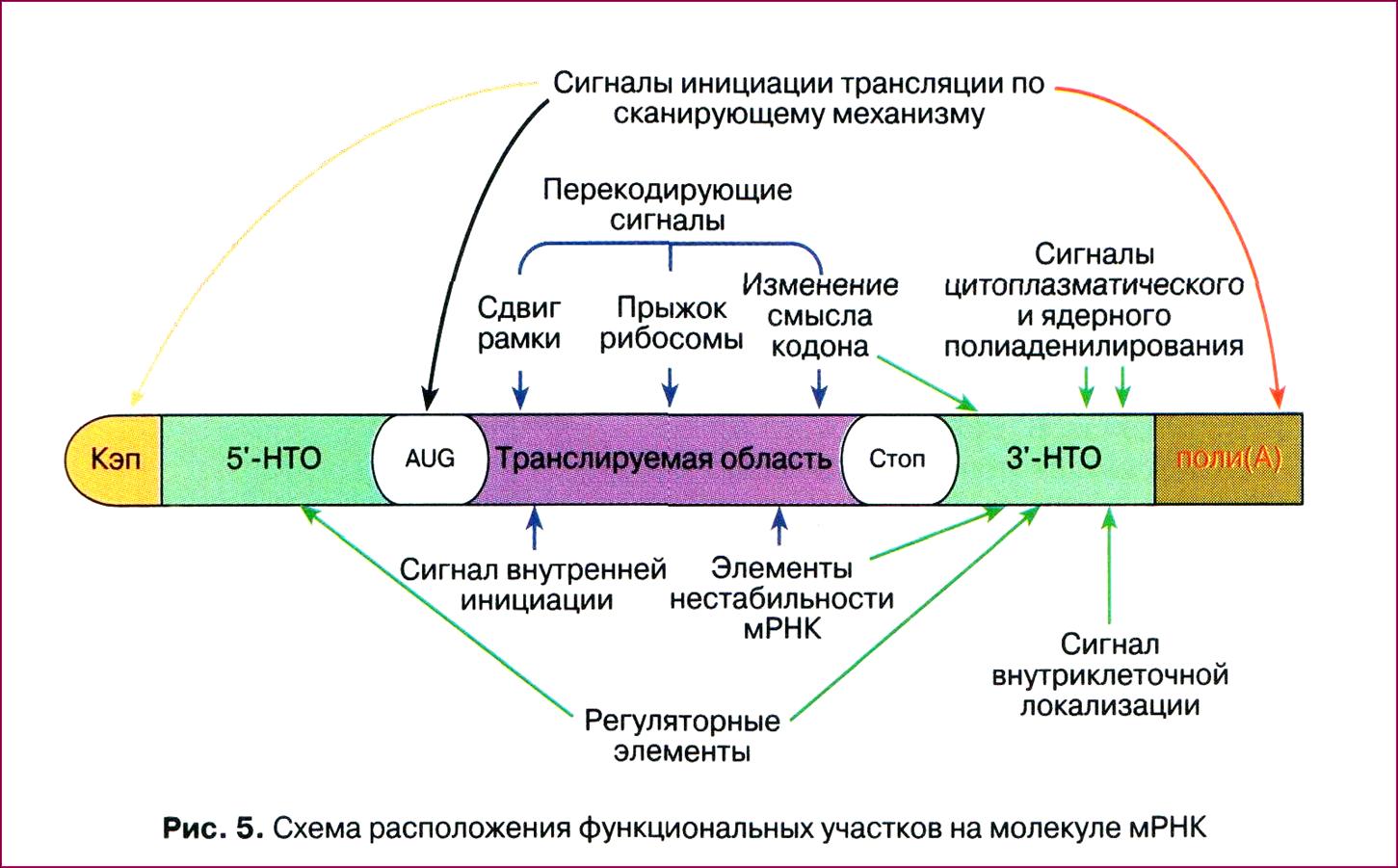 4. Трансляционный уровень
Сигналы внутриклеточной локализации
Регуляция железом трансляции мРНК ферретина
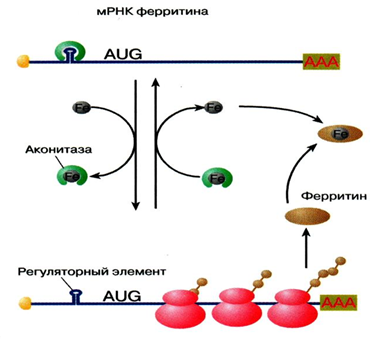 Регуляция генной активности(уровни, механизмы)
1Претранскрипционный
2Транскрипционный
3Постранскрипционный
4Трансляционный
5Посттрансляционный
Прокариоты
У прокариот
Скорость
Перекодирующие сигналы мРНК
Процессинг рРНК и тРНК
Амплификация генов
Энхансер
Сайленсер
синтез  предшественника
Эукариоты
Возможности
У эукариот
Сплайсинг; альтернативный сплайсинг
посттрансляционный процессинг
У прокариот: (путем репрессии, путем индукции) - Лактозный оперон
У эукариот:  путем индукции по Бриттену и Девидсону
Компактизация хроматина, декомпактизация хроматина;
Метилирование ДНК
Сигналы внитриклеточной локализации
5. Посттрансляционная регуляция
Синтез предшественника и его процессинг
( Белок проопиомеланокортин ПОМК)
Транскрипция
Сплайсинг
Трансляция
Проопиомеланокортин
Передняя доля
N-концевой участок
β-липотропин
Процессинг
γ-МСГ
АКТГ
Промежуточная 
доля
α-МСГ
β-Эндорфин
Задание:
1. Сделать словесное описание схемы (найти в интернете): Регуляция железом трансляции  мРНК ферретина.
2. На примере белка проопиомеланокортина (ПОМК) объяснить как работают механизмы регуляции: синтез предшественника и его посттрансляционный процессинг (найти в интернете).
СПАСИБО ЗА ВНИМАНИЕ!